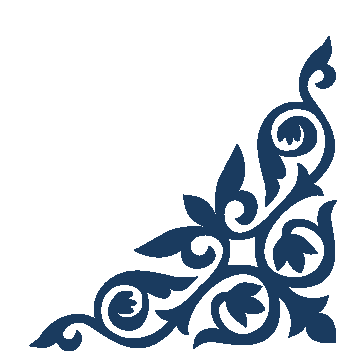 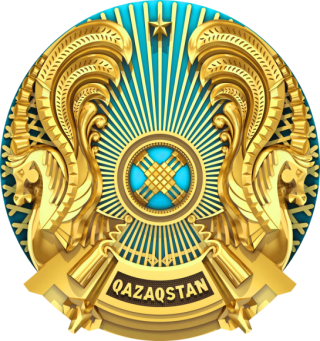 О проекте Закона РК
«О внесении изменений и дополнений в некоторые законодательные акты Республики Казахстан по вопросам физической культуры и спорта, а также исключения излишней (чрезмерной) законодательной регламентации норм»
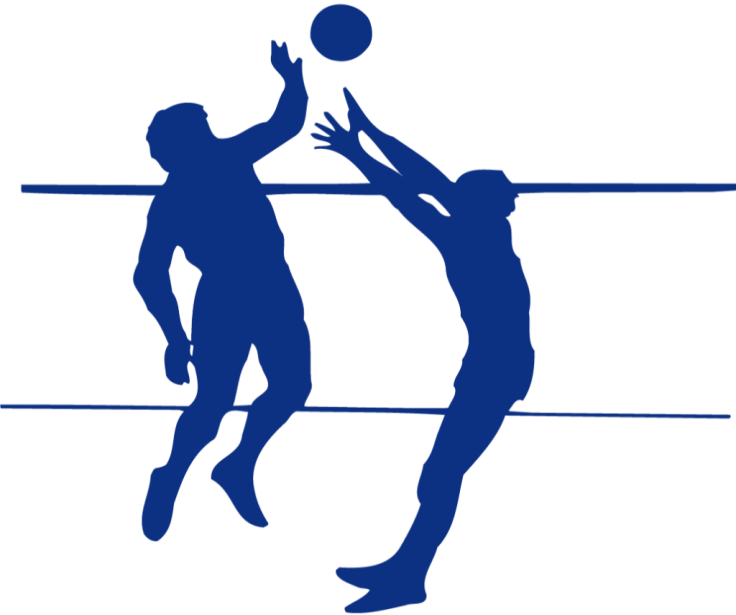 2024 г.
ОСНОВАНИЕ ДЛЯ РАЗРАБОТКИ ЗАКОНОПРОЕКТА
Кодекс «О здоровье народа и системе здравоохранения»
«Очевидно, что наши результаты в спорте говорят о крайне низкой эффективности использования государственных ресурсов. Такая ситуация неприемлема, необходимы кардинальные реформы в отрасли. Профильному министерству нужно детально проанализировать ситуацию и выработать новое видение развития спорта».

Президент Республики Казахстан
К.Токаев
Закон Республики Казахстан «О физической культуре и спорте»
Закон Республики Казахстан «О туристской деятельности в Республике Казахстан»
Закон Республики Казахстан «Об обязательном страховании туриста»
Закон Республики Казахстан «О лотереях и лотерейной деятельности»
О мерах по дебюрократизации деятельности государственного аппарата

Указ Президента 
Республики Казахстан 
от 13 апреля 2022 года № 872
Закон Республики Казахстан «Об игорном бизнесе»
Закон Республики Казахстан 
«О местном государственном управлении и самоуправлении в Республике Казахстан»
В целях реализации Закона будут разработаны:
68 подзаконных НПА (в течении 2-3 месяцев)
2
СПОРТ ВЫСШИХ ДОСТИЖЕНИЙ
Действующая модель
Предлагаемая модель
ПРИОРИТЕТНЫЕ ВИДЫ СПОРТА 
180 видов спорта 
(по итогам ранжирования делятся 
на группы А, B, C)
ПРИОРИТЕТНЫЕ ВИДЫ СПОРТА 
(из спорта высших достижений)
Штатные национальные команды
СПОРТ ВЫСШИХ ДОСТИЖЕНИЙ 
(программа Олимпийских, Паралимпийских, Сурдлимпийских, Азиатских и Пара Азиатских игр 
+ национальные виды спорта)
Сборные команды (национальные сборные команды)
СПОРТ ВЫСШИХ ДОСТИЖЕНИЙ 
180 видов спорта
(прошедшие процедуру аккредитации и признания)
3 республиканских центра олимпийской подготовки и 17 региональных центров подготовки олимпийского резерва
1 республиканская школа высшего спортивного мастерства и 21 областных школ высшего  спортивного мастерства
Спортивный резерв готовится 
по всем 180 видам
Спортивный резерв готовится по спорту высших достижений
5 республиканских  специализированных школ-интернат-колледжей
13 областных школ-интернатов и колледжей
487 детских юношеских спортивных школ
3
МЕЖДУНАРОДНЫЙ ОПЫТ РАЗВИТИЯ ПРИОРИТЕТНЫХ ВИДОВ СПОРТА
4
ВЗАИМОДЕЙСТВИЕ ИНСТИТУТОВ УПРАВЛЕНИЯ В СФЕРЕ СПОРТА
Действующая модель
Предлагаемая модель
Местные и профессиональные федерации – подчинены национальным
Создание четкой структуры спортивных федераций
Расширение субъектов физической культуры и спорта (НОК РК, НПК РК, НСК РК, Специальная олимпиада Казахстана, антидопинговые организации, физкультурно-спортивные общества)
5
ПРЕДЛАГАЕМЫЕ НОРМЫ ПО СОВЕРШЕНСТВОВАНИЮ ОТРАСЛИ СПОРТА
01
Разработка и утверждение национальных стандартов спортивной подготовки.
Единые подходы к спортивной подготовке спортсменов и научное обоснование минимально допустимого возраста для занятий видами спорта и освобождение от занятий по физическому воспитанию учащихся СШИКОР, ШИОСД и колледжа спорта
02
Введение таких понятий как «организация спортивной медицины», «спортивная медицина», а также выделение отдельной статьей функций Национальной организации спортивной медицины и реабилитации
03
Разграничение компетенций в рамках 2-этапа административной реформы (ревизия).
04
Утверждение лимитов на содержание профессиональных спортивных клубов в целях переориентации средств на развитие массового и детско-юношеского спорта (не более 1,2 млрд.тг/клуб);
05
Утверждение перечня приоритетных видов спорта по итогам выступлений национальных команд на комплексных международных соревнованиях;
06
07
Расширение прав и обязанностей аккредитованных спортивных федераций ;
Поэтапное сокращение видов спорта, относящихся к спорту высших достижений (виды спорта включенные в программу Олимпийских, Паралимпийских, Сурдлимпийских, Азиатских и пара Азиатских  игр);
08
6
БЛАГОДАРЮ ЗА ВНИМАНИЕ!